Муниципальное автономное дошкольное образовательное учреждение детский сад №10Методическая разработка: развитие речи «Медвежья семья»
Авторы проекта:  Комина Зоя Геннадьевна 
Первая квалификационная категория
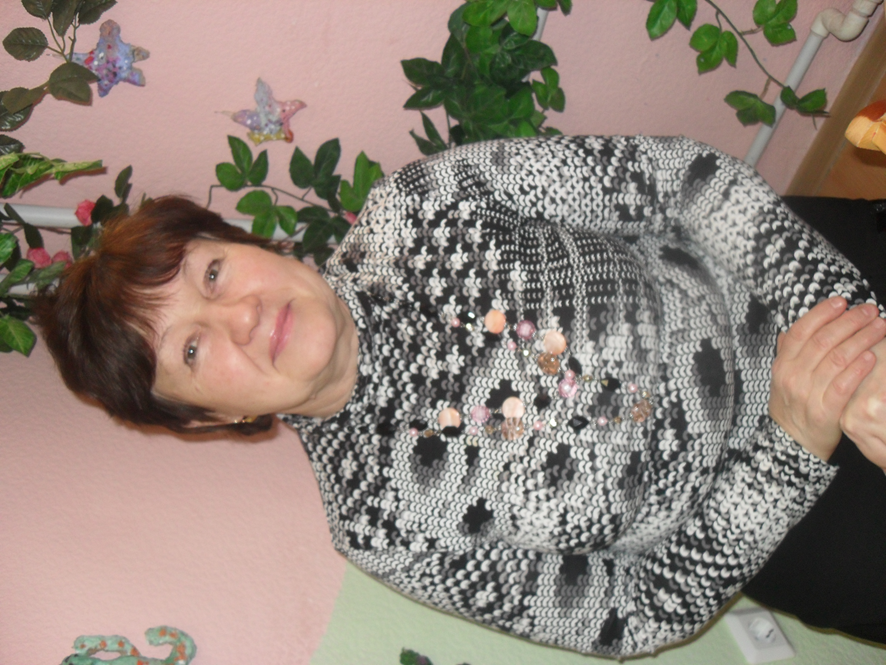 Цель проекта:Знакомство с внешними признаками медведя. Научить образовывать слова с уменьшительно-ласкательным значением. Развивать внимание, память, речь.
I часть. Рассказывание по сюжетной картинке «Медвежья семья».
«Медведь – большой, а медвежата – маленькие. Какие медвежата?». Ответы детей.
«Живут они в лесу. Папа-медведь и мама-медведица учат медвежат находить в лесу ягоды, корешки, доставать мед в пчелиных ульях. Медвежата очень любят играть, бегать по лесу, кувыркаются на земле и весело рычат: Р-ры-ы-ы-ы! А медведь не разрешает медвежатам баловаться, далеко убегать от мамы и сердито рычит на них: Р-ры-ы-ы-ы-ы! 
Как рычат медвежата? Тихо! А медведь – громко».
Воспитатель во время рассказа произносит рычания по-разному: высоким и низким голосом. Дети повторяют так же.
II часть. Игра.
Воспитатель предлагает поиграть детям в игру и читает стихотворения, показывая движения:

Мишка по лесу гулял                       (Шагают на месте)
Мишка шишки собирал                    (Собирают шишки с пола)
Очень мишка наш устали                 (Наклоняют голову влево, вправо)
Сел мишутка, задремал!                  (Прикладывают сложенные вместе                              ладошки к щеке)
III часть. Аппликация «Яблоки на тарелочке для мишек»
Ход: 
«Скоро обед и мишки проголодались! Давайте их угостим? Мы с вами сейчас положим яблочки на тарелочки. Посмотрите, сколько у меня тарелочек! Я дам их каждому. У меня есть много яблок: красные, желтые, зеленые! Мы с вами сейчас наклеим их на тарелочку и будем угощать мишек.»
Закрепить с детьми цвет и величину яблок.
Закрепить понятия: тарелочка круглая и яблоки круглые.
Учить составлять композицию красиво, располагая яблоки на тарелке.
Развивать эстетическое восприятие.
Формировать доброе отношение к родителям, желание сделать приятное для них.